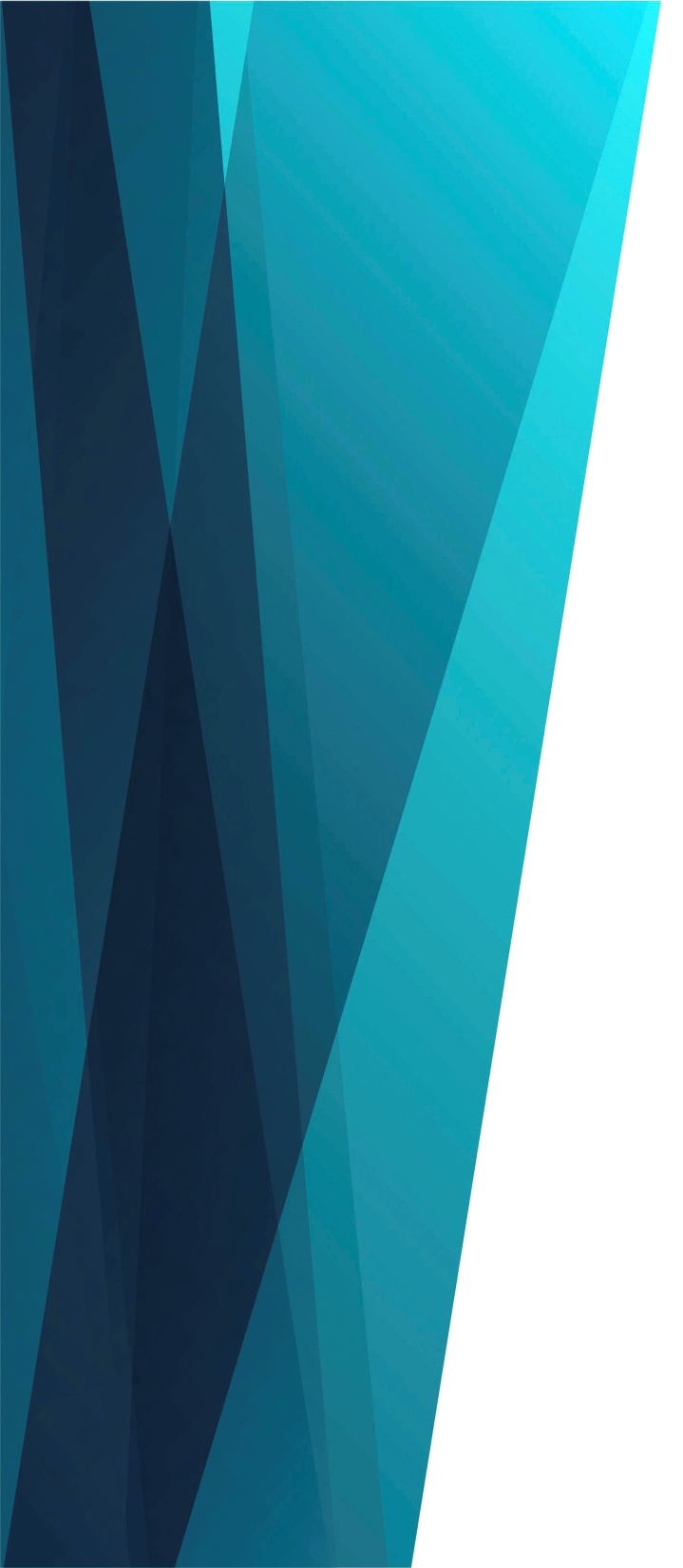 Кто может 
дать надежду?
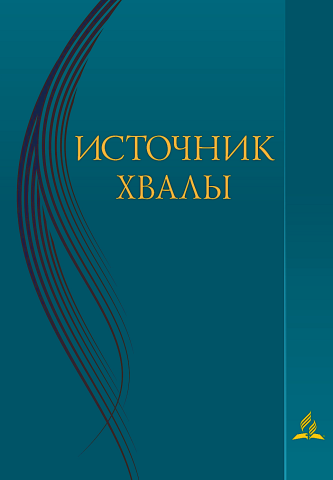 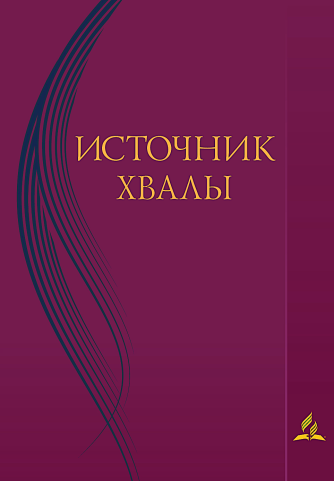 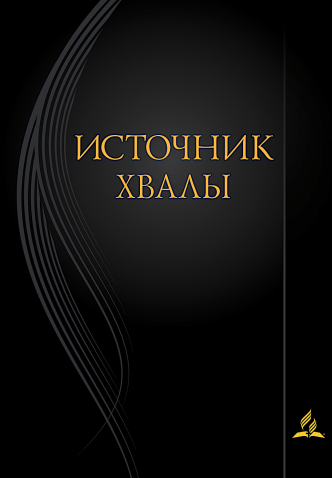 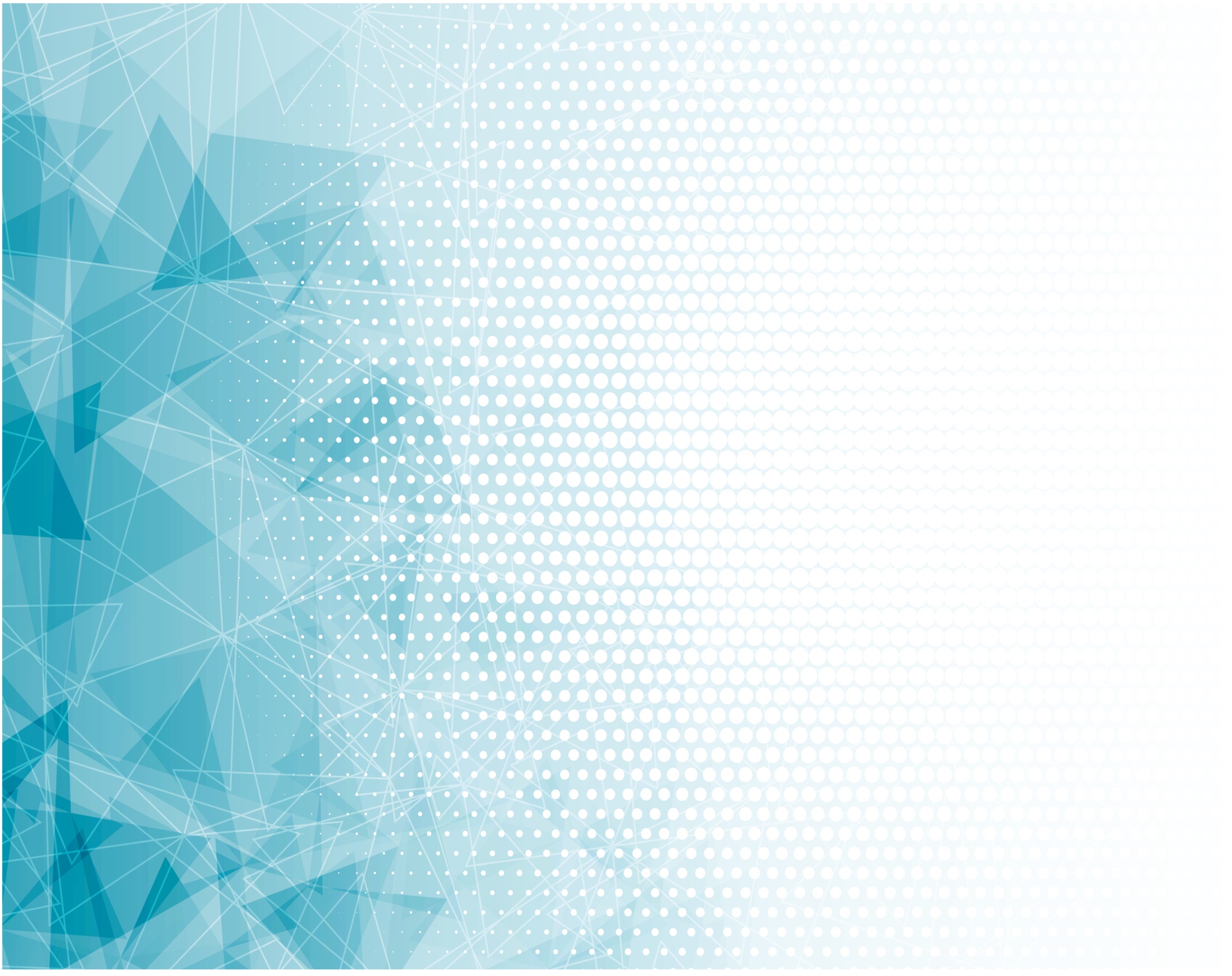 Кто может дать 
Надежду на спасенье? 
Только Ты.
Мне, бедному, 
В час смертного боренья? Только Ты.
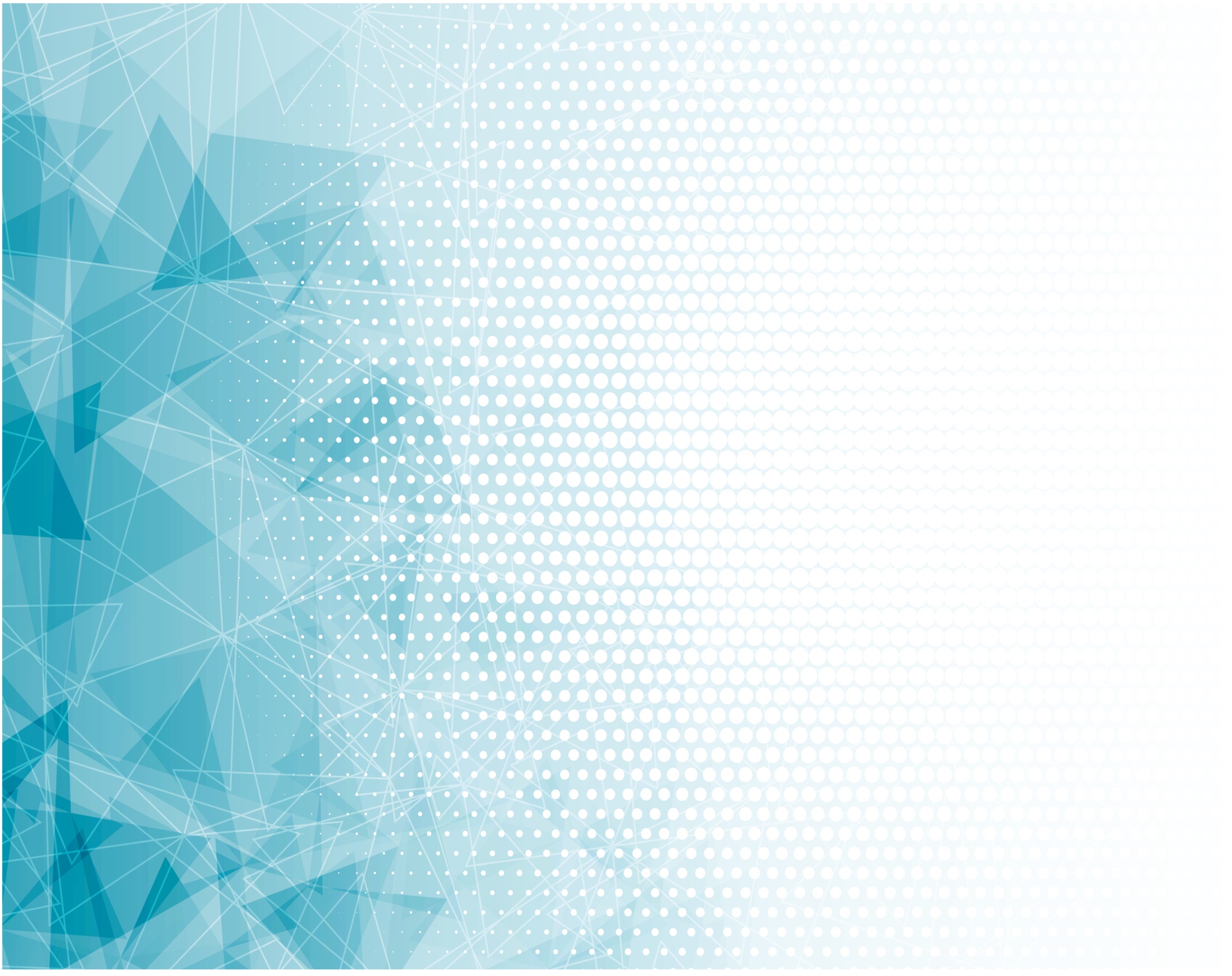 И в сердце влить 
Отраду и покой? 
Да, только Ты.
Один Христос, 
Господь, Спаситель мой. 
Да, только Ты.
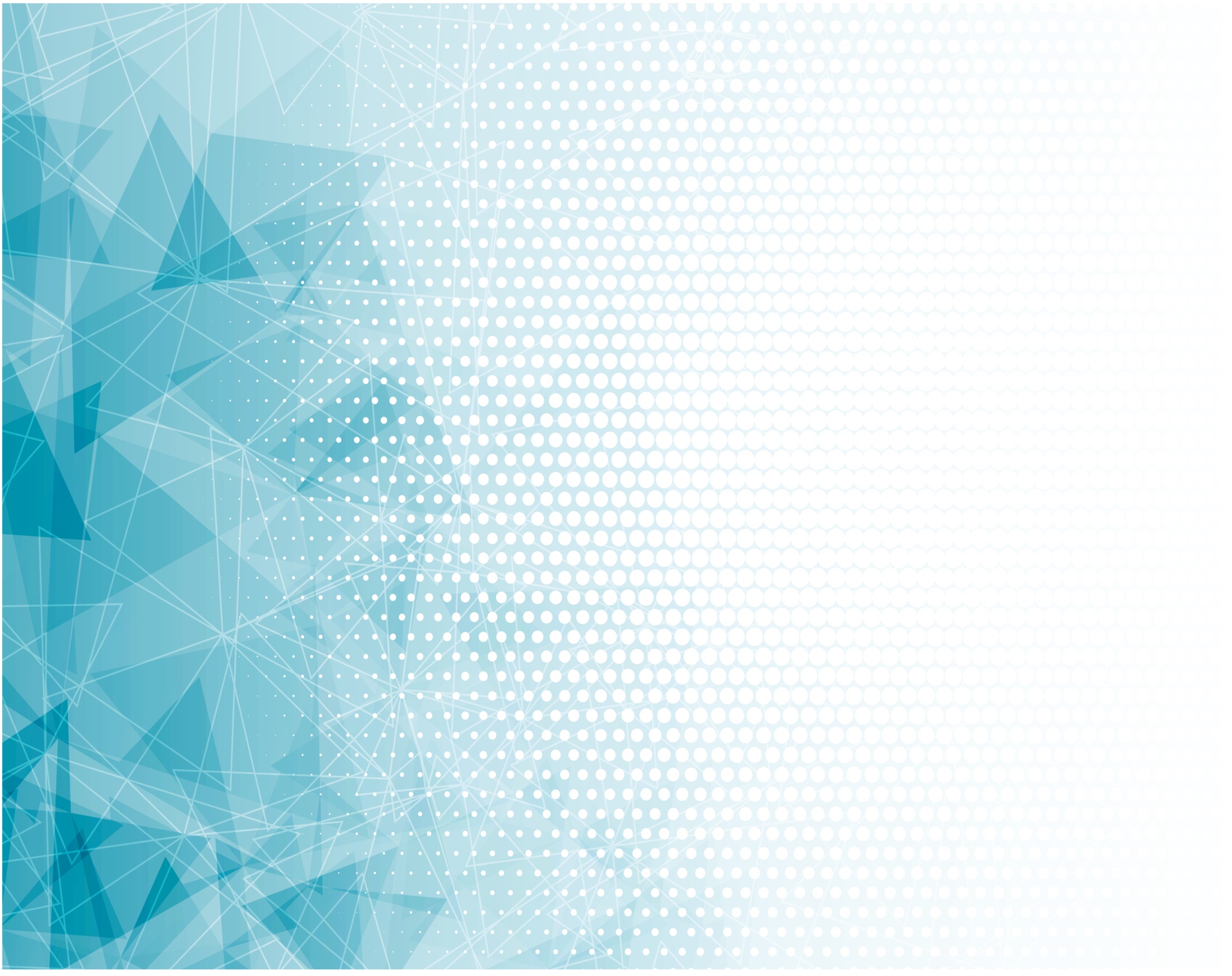 Никто, ничто 
От страха и мученья – 
Только Ты.
В последний час 
Не даст мне избавленья – 
Только Ты.
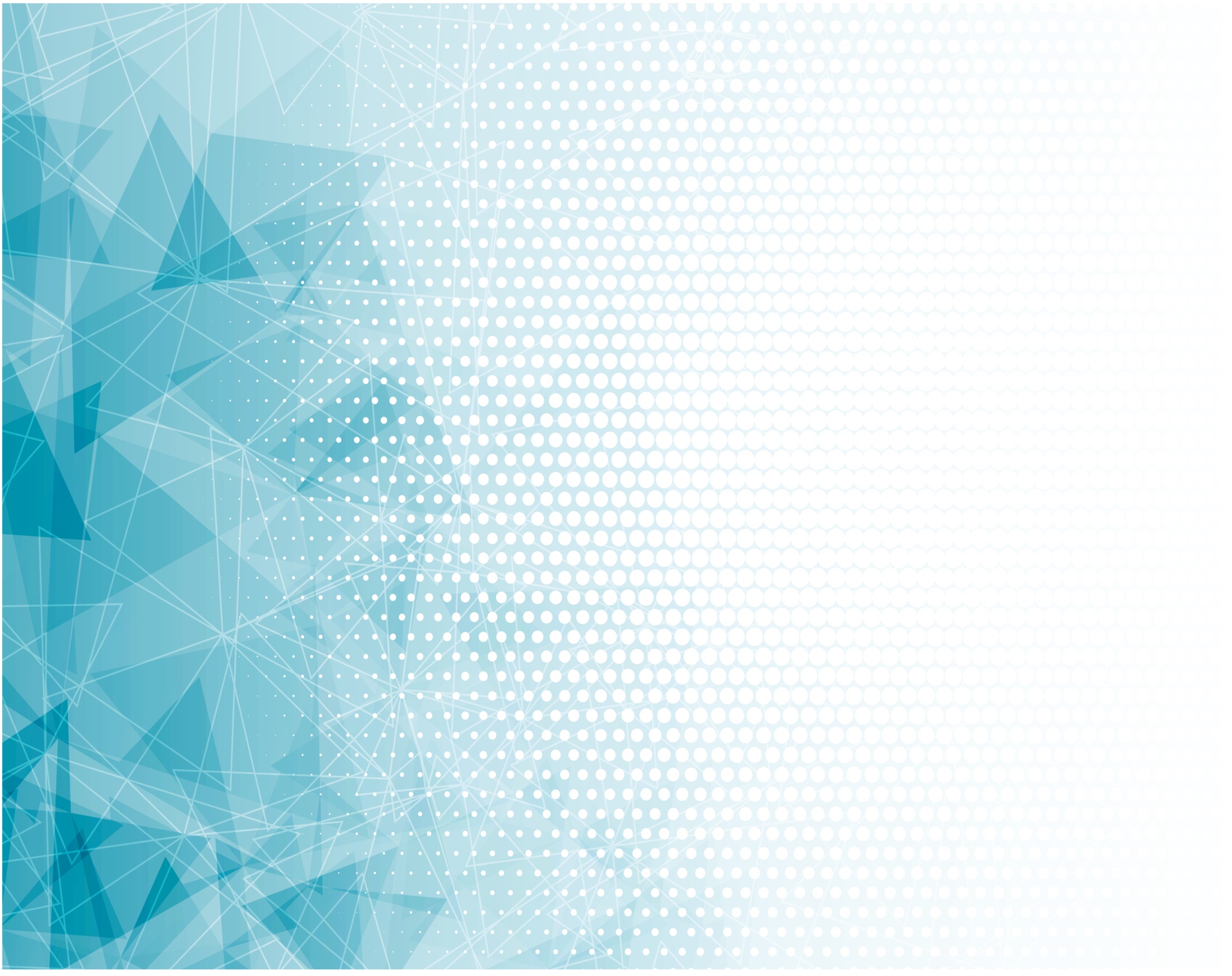 Лишь Ты один; 
Лишь в жертве я Твоей – 
Да, только Ты.
Спасение найду 
Душе моей,
Да, только Ты.
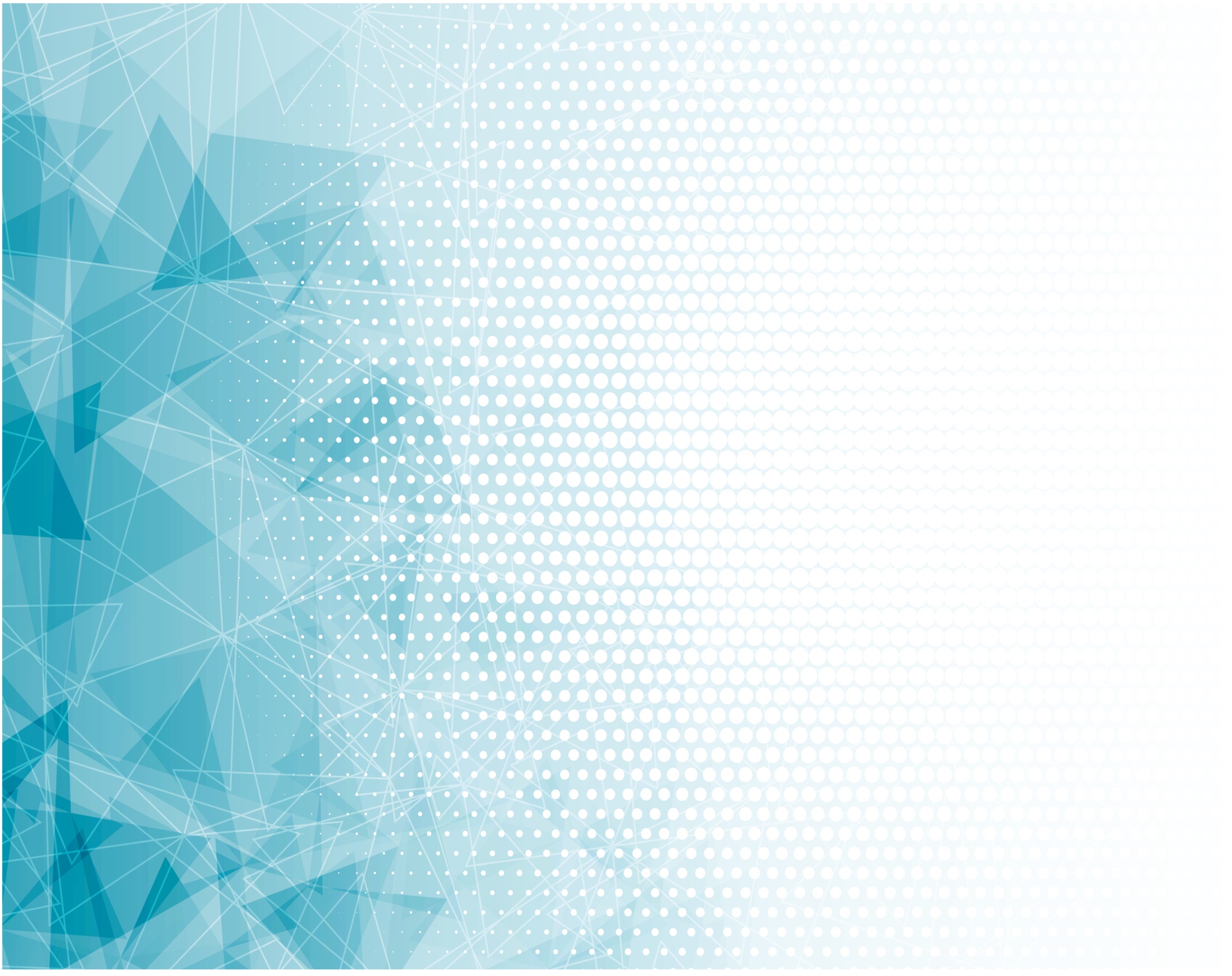 Да, буду я навек 
Твоё стяжанье,
Вечно Твой.
Вся жизнь моя – 
Твоё благодеянье,
Вечно Твой.
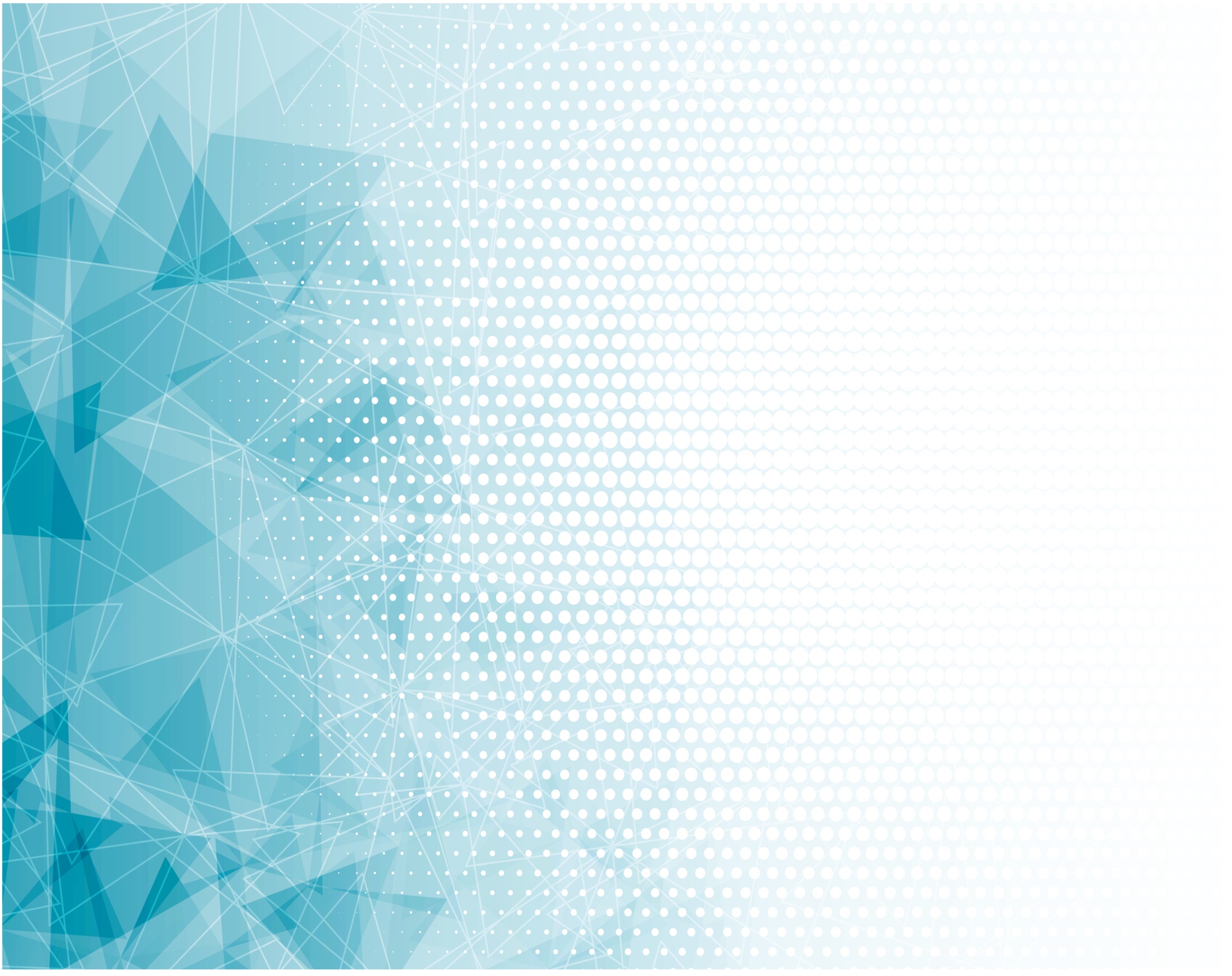 Возьми, Господь, 
Дух, тело, душу – всё!
Да, всё Твоё
Блаженна жизнь, 
Когда в ней всё Твоё.
Да, всё Твоё.